Интерактивные методы обучения орфоэпии: лайфхаки и мнемотехника
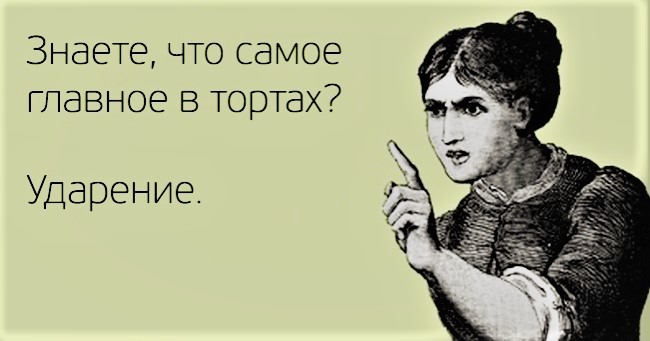 Материал подготовила:
Дрожжина Ольга Владиславовна
Учитель русского языка и литературы первой квалификационной категории
МБОУ «Татариновская СОШ»
Интерактивное обучение – это специальная форма организации образовательного процесса, суть которой состоит в совместной деятельности учащихся над освоением учебного материала по решению общих, но значимых для каждого проблем, в обмене знаниями, идеями, способами деятельности.
Традиционное обучение, реализующее репродуктивные методы, где учитель контактирует с учеником и передаёт ему готовое знание, – это пассивное обучение. 

Обучение с использованием проблемных ситуаций, поисковых приёмов, исследовательских задач, большого количества творческих заданий, где ученик контактирует с учителем и получает от него только руководство к действию, а не готовое знание,  – это активное обучение.

Обучение посредством групповых и коллективных форм работы, где происходит интеракция между учениками, а учитель только организует процесс; задания самой разной природы – интерактивное обучение.
Использование в работе технологии ИО дает

ученику:
развитие личностной рефлексии;
осознание включенности в общую работу;
становление активной субъектной позиции в учебной деятельности;
развитие навыков общения;
принятие нравственности норм и правил совместной деятельности;
повышение познавательной активности;
чувство успешности каждому учащемуся;

классу:
формирование класса как групповой общности;
повышение познавательного интереса;
развитие навыков анализа и самоанализа в процессе групповой рефлексии;

учителю:
нестандартное отношение к организации образовательного процесса;
формирование мотивационной готовности к межличностному взаимодействию не только в учебных, но и иных ситуациях;
освоение учителем проблемно-поисковых методов  как путь к организации творческо-исследовательской деятельности учащихся.
В задании 4 части 1 экзаменационной работы изменены формулировка задания и система ответов (множественный выбор), расширен предъявляемый языковой материал (обновлён Орфоэпический словник). Оно получило статус задания повышенной сложностиВ 2022 году в этом задании совершили ошибки 25% всех выпускников.
Изменения в КИМ 2023г.
Слова, в которых чаще всего совершают ошибки в 4 задании ЕГЭкровоточАщий вероисповЕданиеоптОвыйбалОванныйопломбировАть
Набор карточек «Ударник литературной речи»
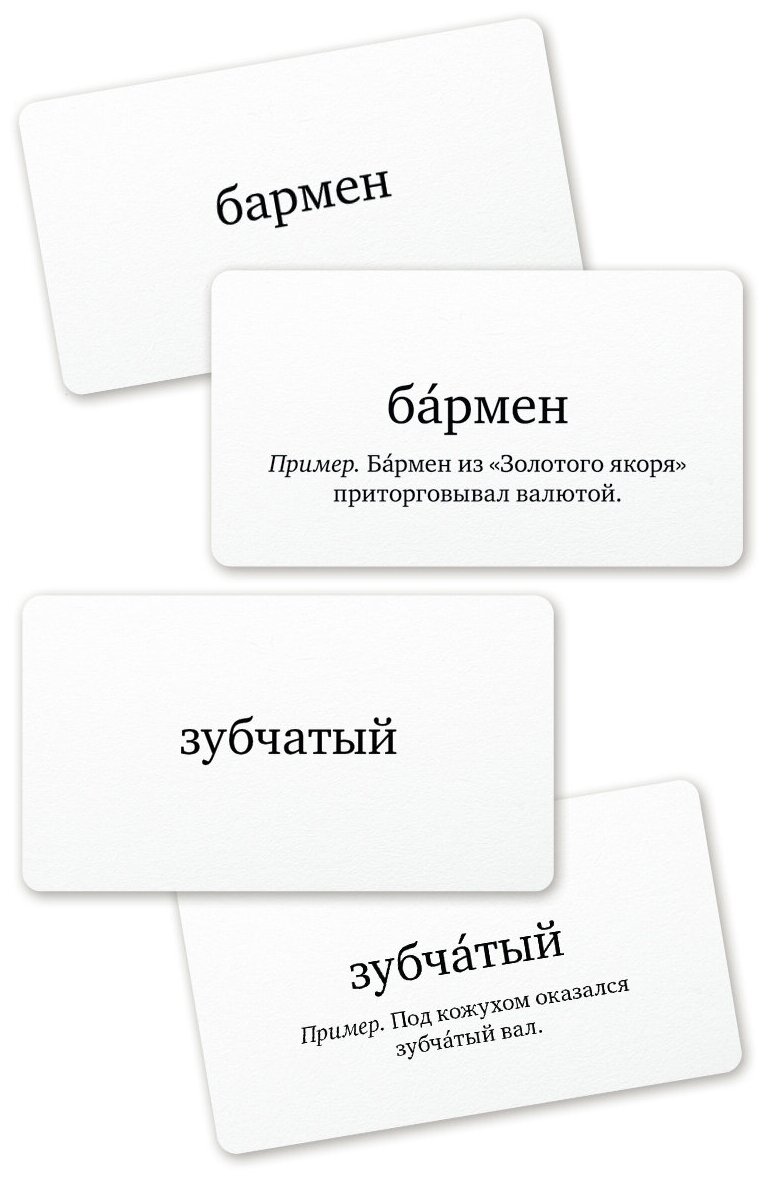 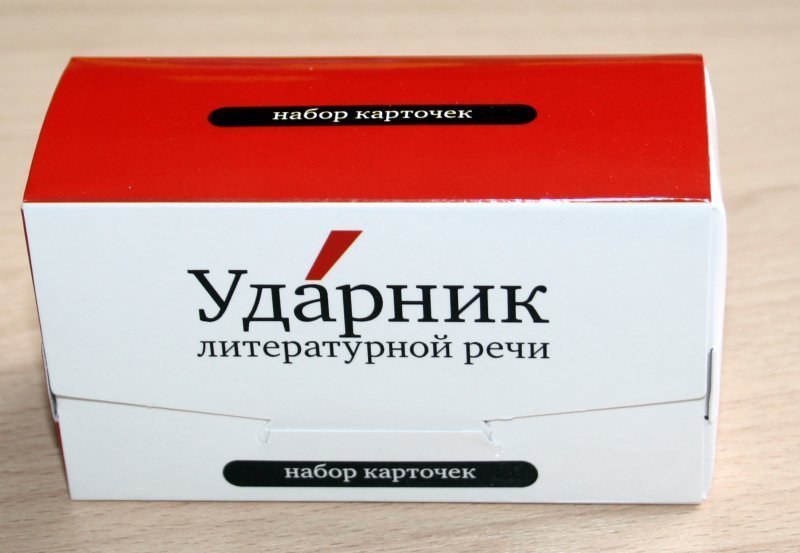 Сайт Образавр : https://obrazavr.ru/trenazhyory/ege/russkij-yazyk-ege-trenazhyory/zadanie-4-postanovka-udareniya/
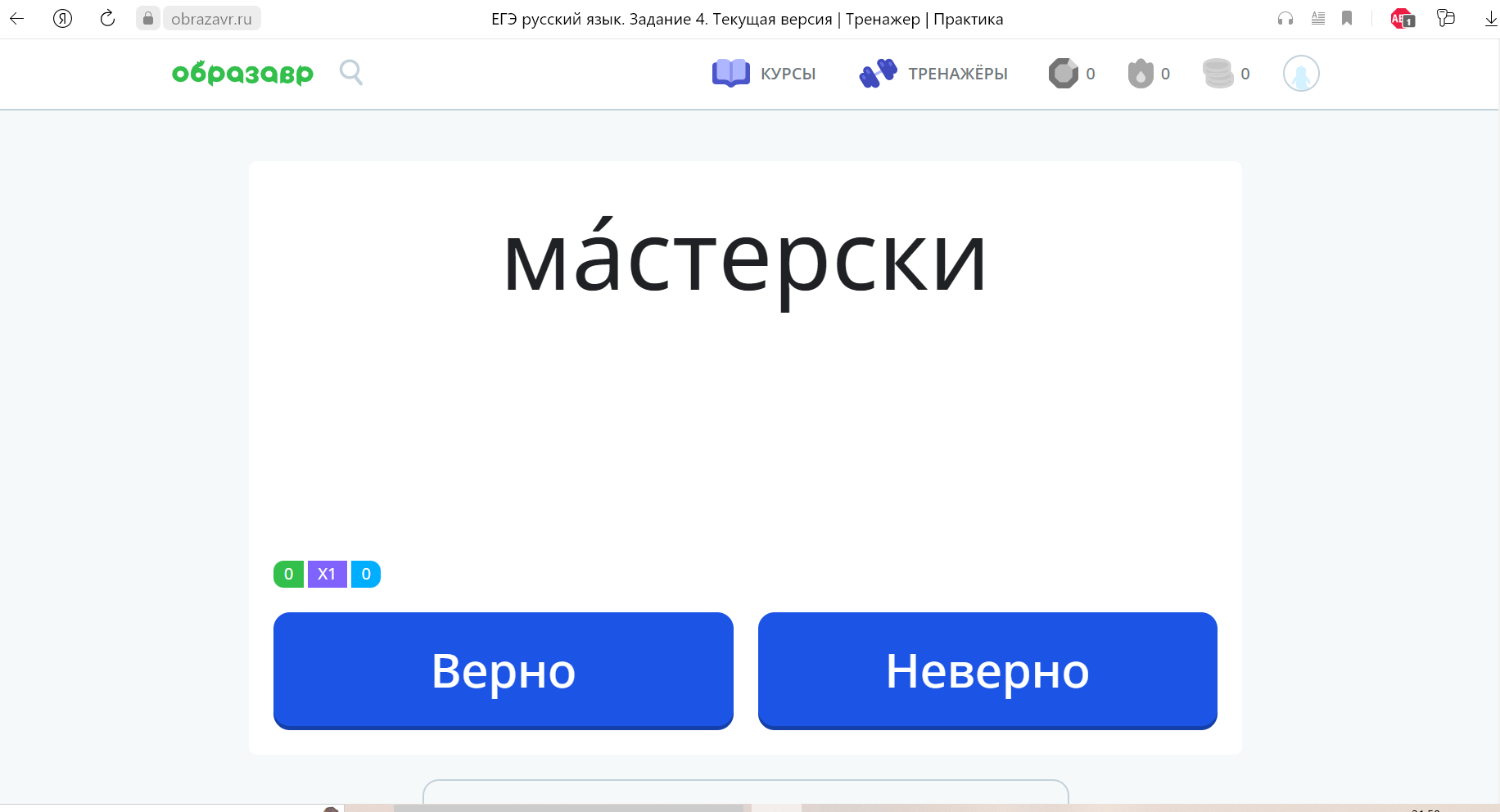 Учим ударения по песням  квАртал или квартАл?
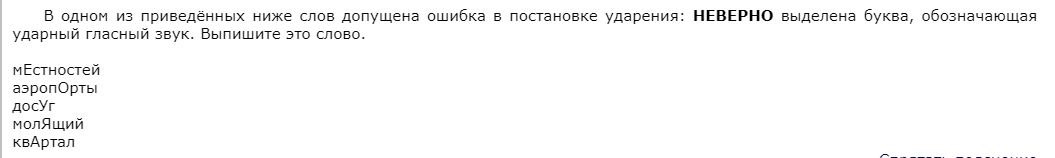 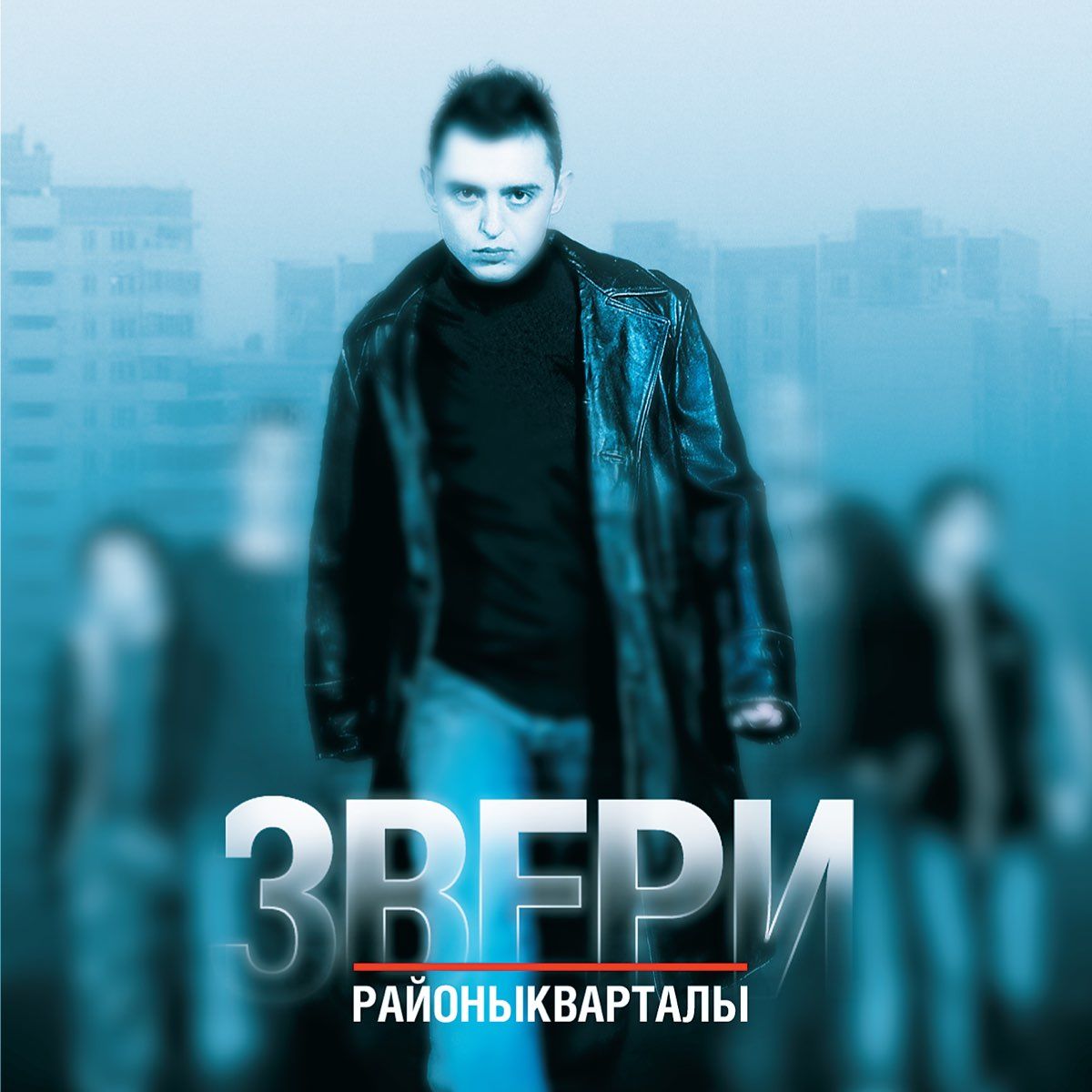 Вспоминаем песню группы «Звери» «Районы-квартАлы»
P.S. Кстати, слово аэропОрты тоже можно запомнить с помощью песни)
Не зная боли, Не зная слёз, 
Он шёл за ней в неволе 
У шипов этих роз. 
Аэропорты и города 
Он проплывал, не зная, 
Собирая в сердце лишь Кусочки льда. 
В сердце лишь кусочки льда…
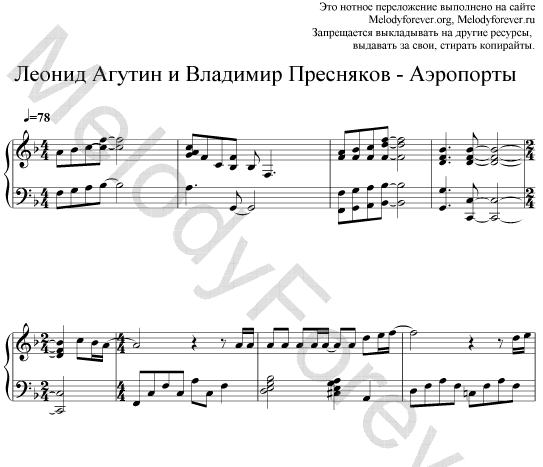 Учим ударения по песнямждАла или ждалА?
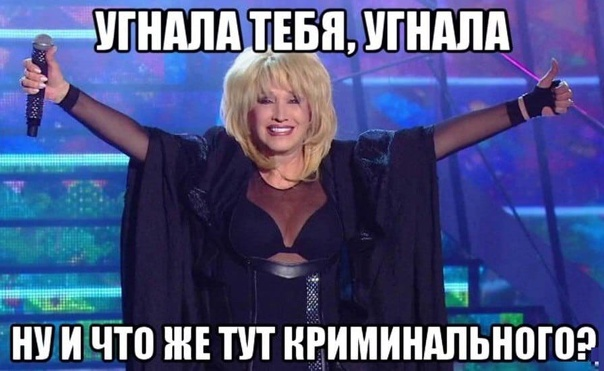 Учим ударения по песнямзвонИт или звОнит?
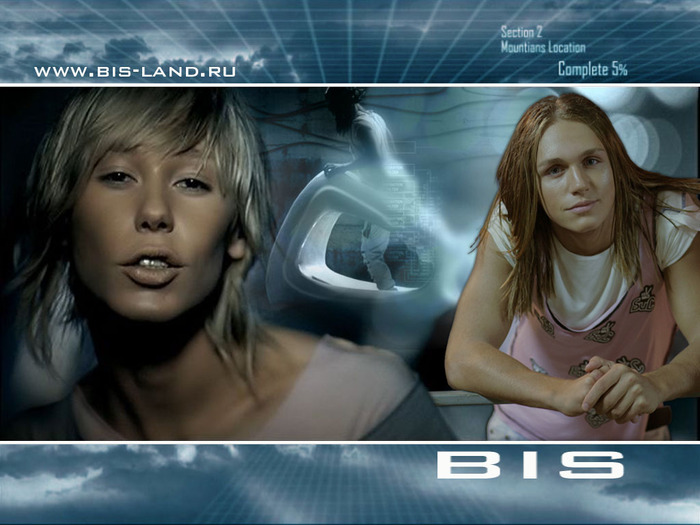 Учим ударения по песнямсрЕдства или средствА
И то, что было, набело откроется потом. 
Мой рок-н-ролл — это не цель, и даже не срЕдство
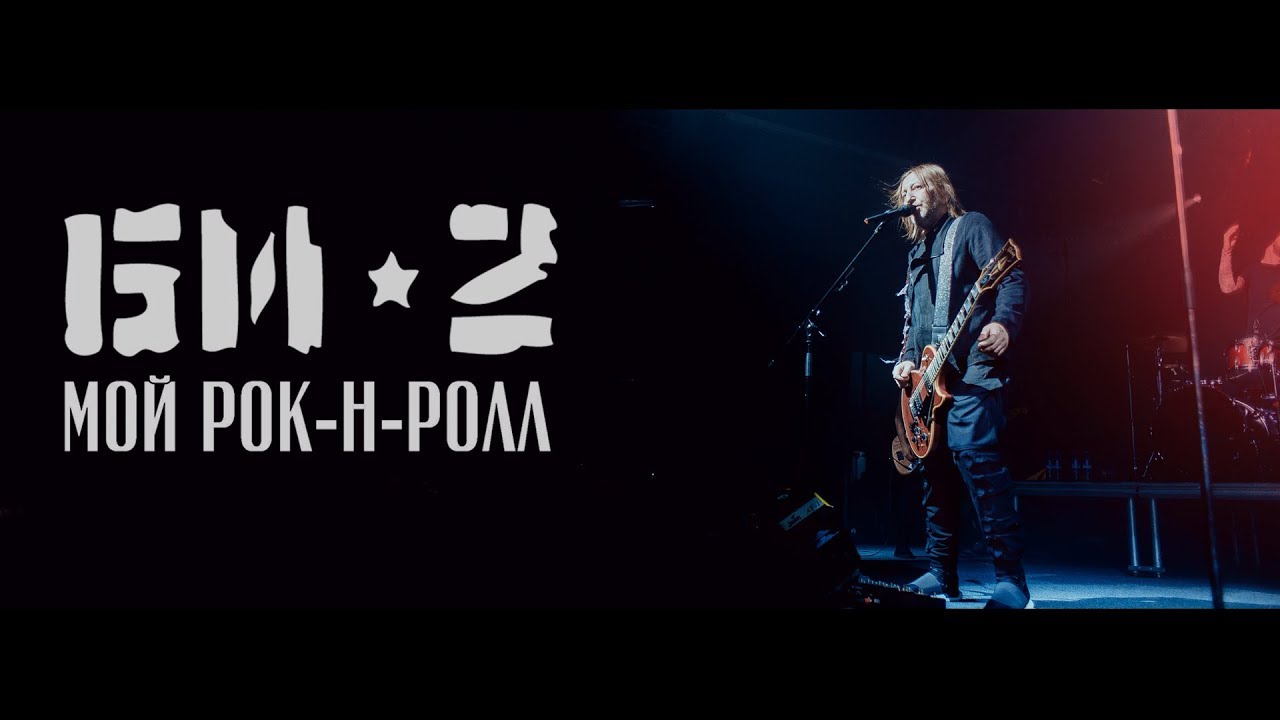 Как навсегда запомнить ударение в словах:
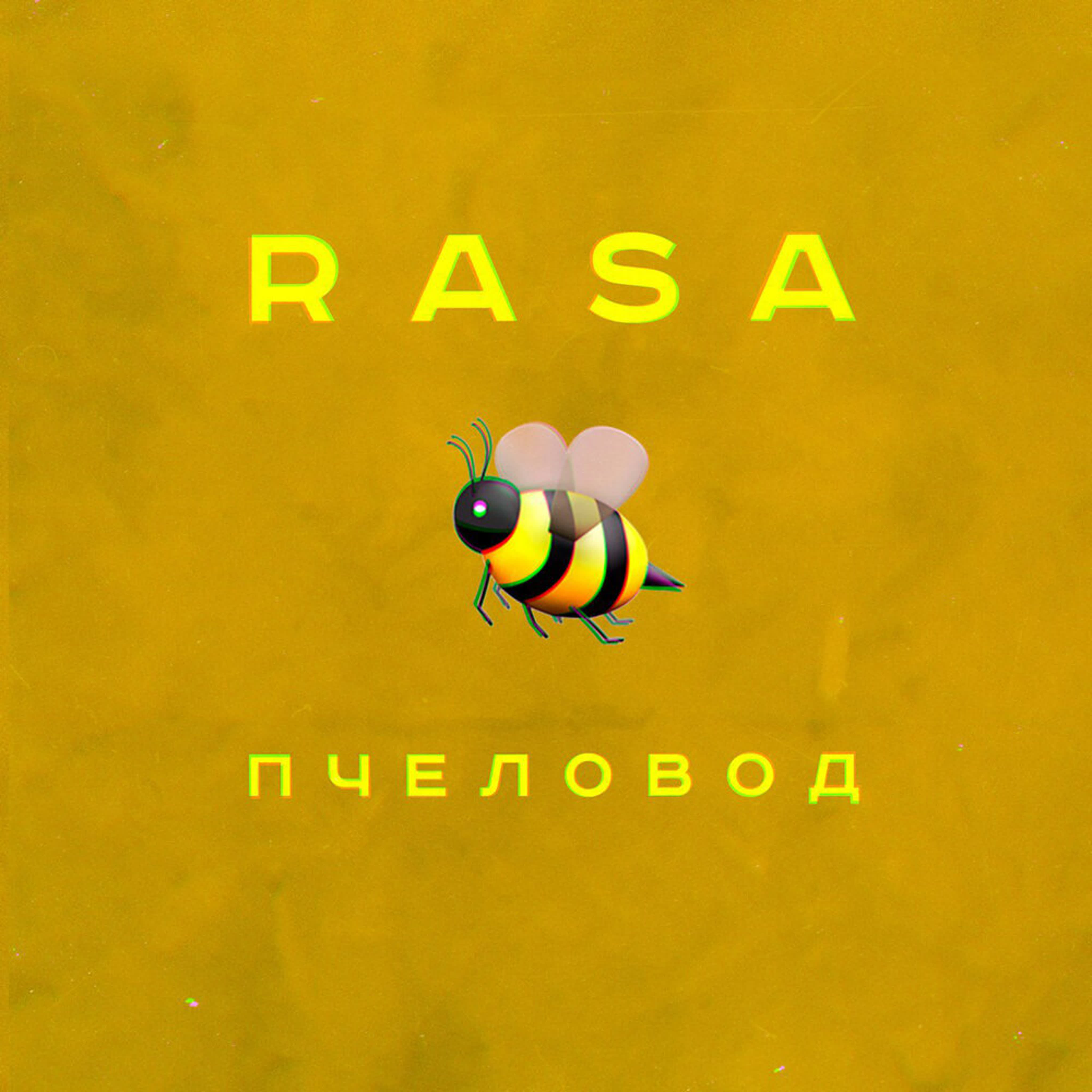 мусоропровОд
газопровОд
нефтепровОд
водопровОд
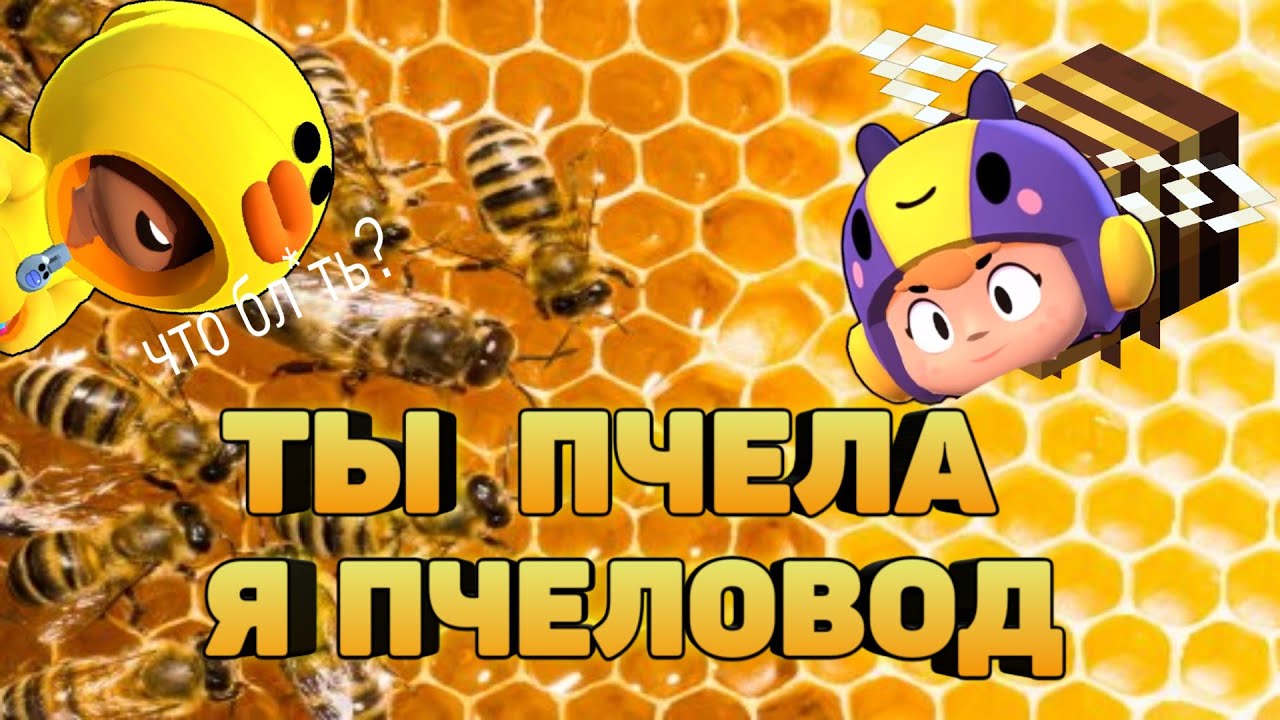 Ссылка на наши Tik-Tok видео)
https://vt.tiktok.com/ZS8AS3roK/
https://vt.tiktok.com/ZS8ASCXYm/
https://vt.tiktok.com/ZS8ASHfew/
Спасибо за внимание